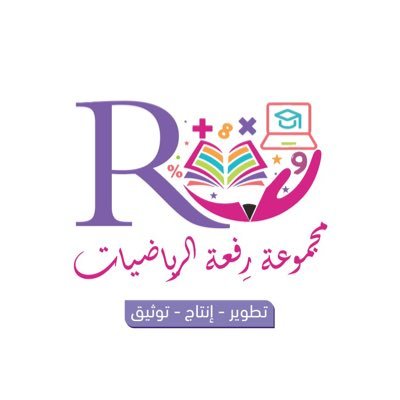 9 - 8
الأنماط العددية
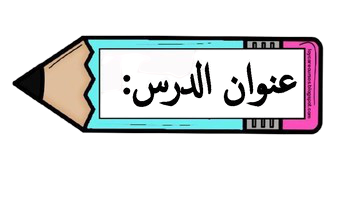 أ.أحـمـد الأحـمـدي  @ahmad9963
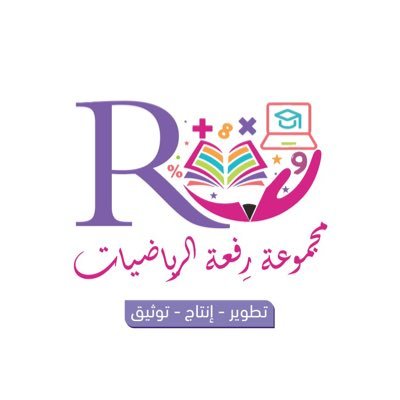 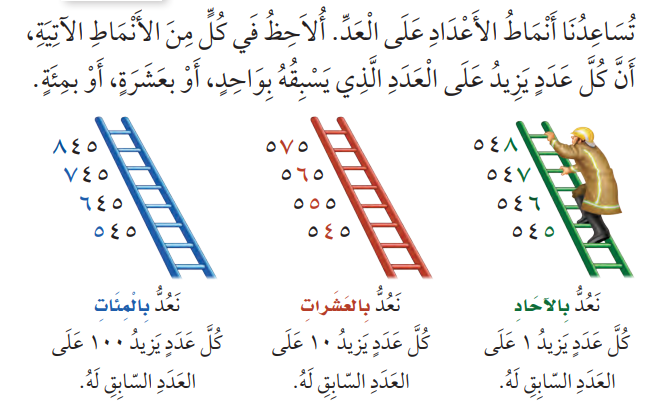 فكرة الدرس

أكتشف أنماطا عددية ، وأجد الأعداد الزوجية في أنماط الأعداد

المفردات
زوجي
فردي
أ.أحـمـد الأحـمـدي  @ahmad9963
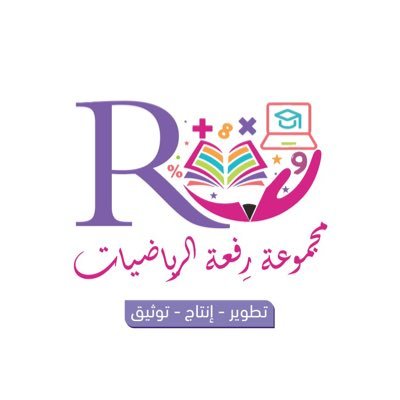 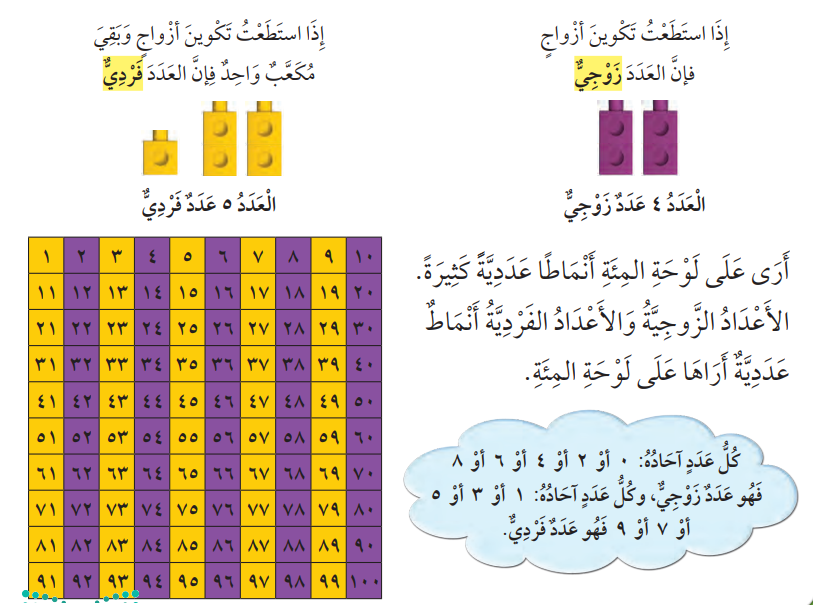 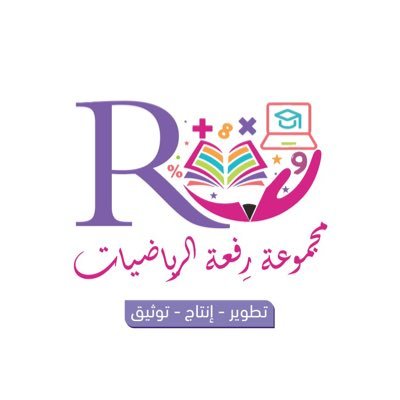 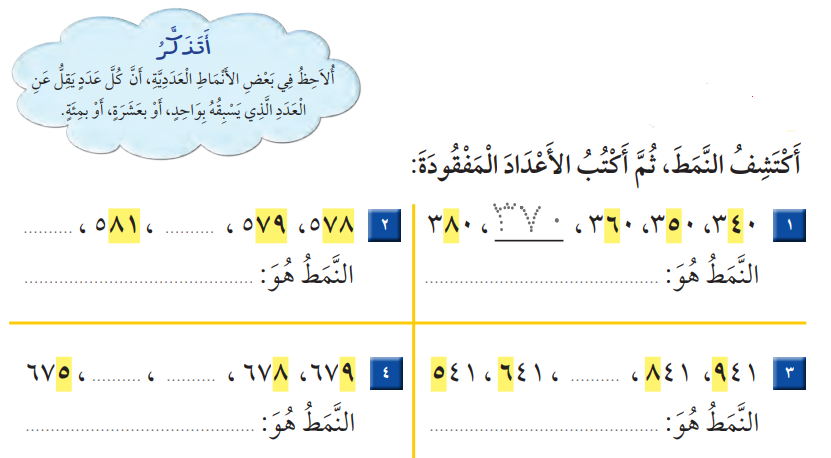 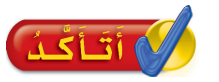 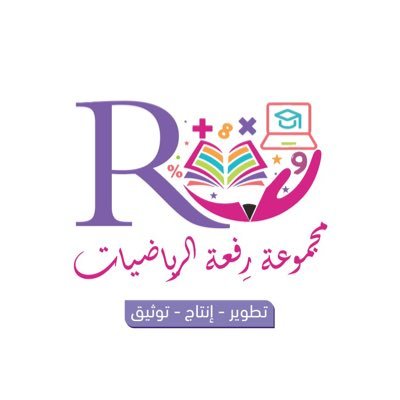 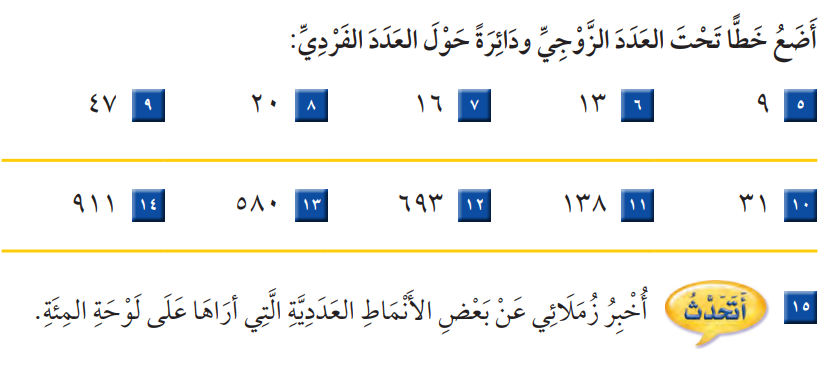 أ.أحـمـد الأحـمـدي  @ahmad9963
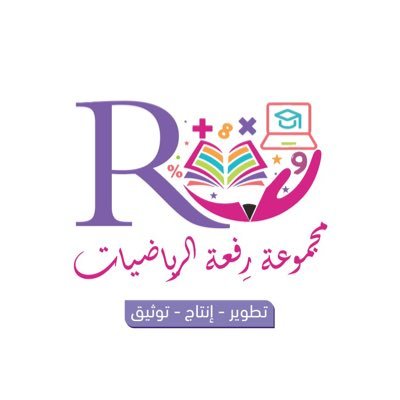 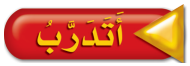 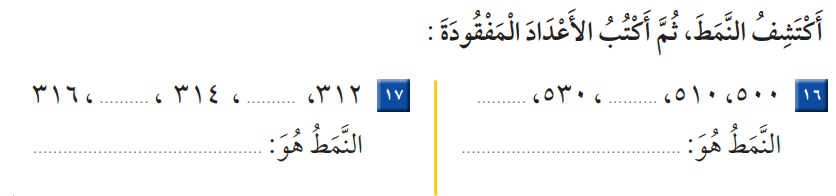 أ.أحـمـد الأحـمـدي  @ahmad9963
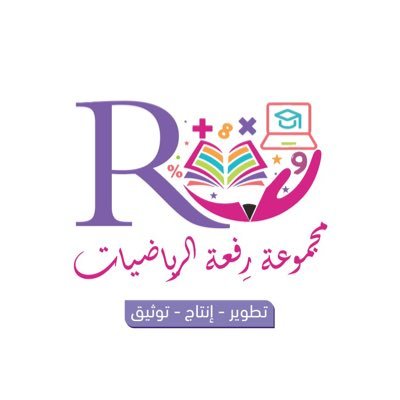 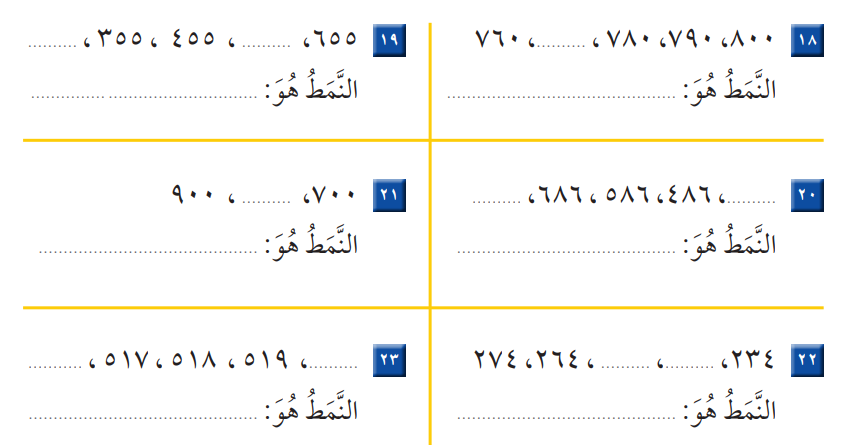 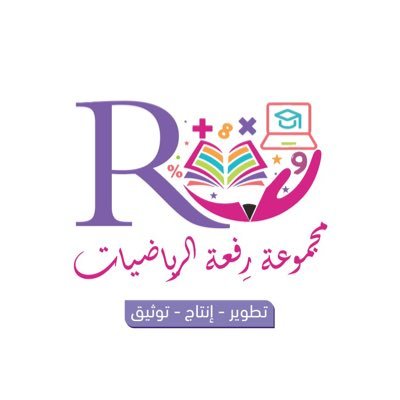 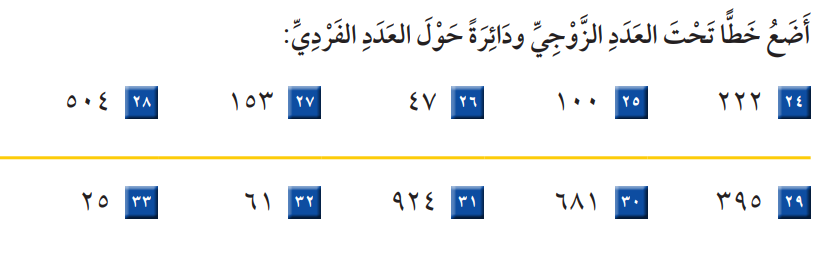 أ.أحـمـد الأحـمـدي  @ahmad9963
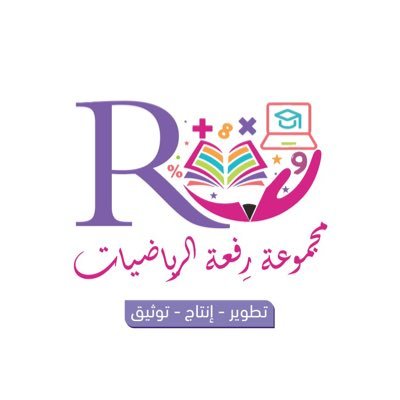 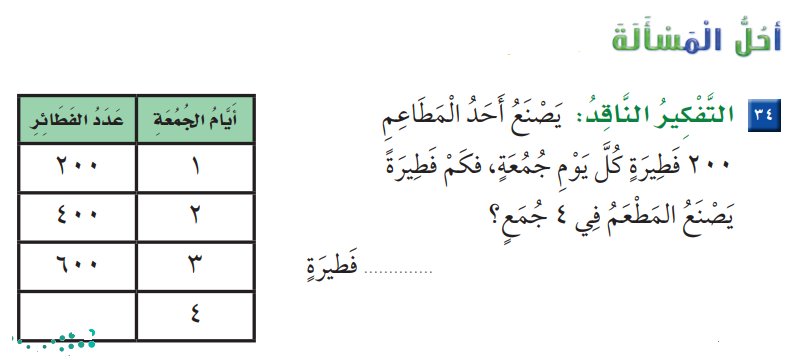 أ.أحـمـد الأحـمـدي  @ahmad9963